Чайная посуда
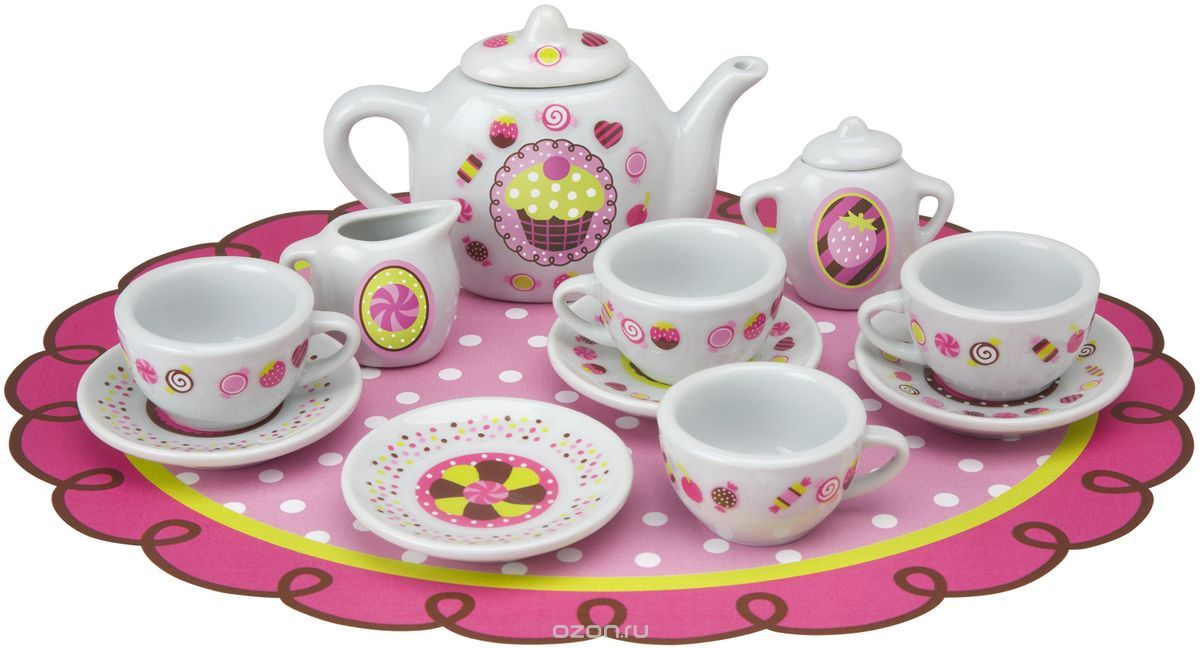 Выполнила: воспитатель 
Абушахманова И.Р.
Чайные чашки и блюдца
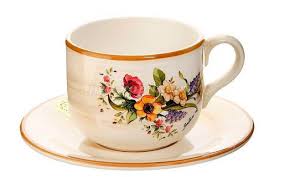 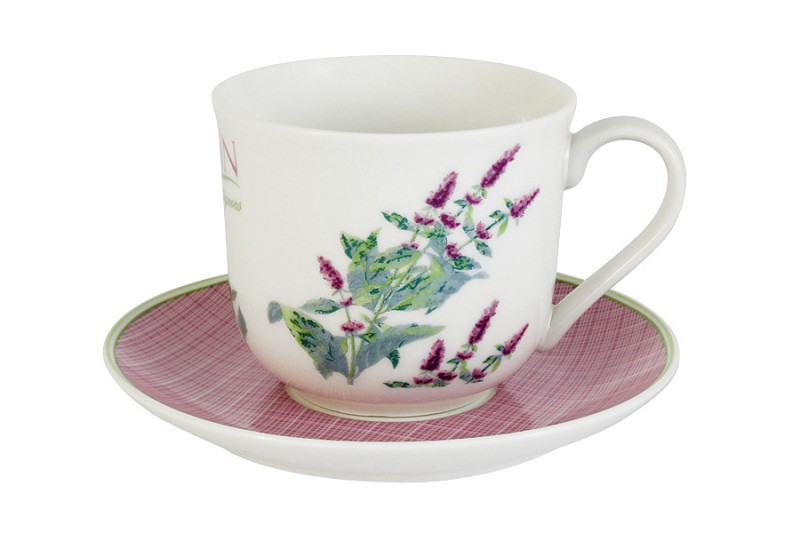 Чайные блюдца
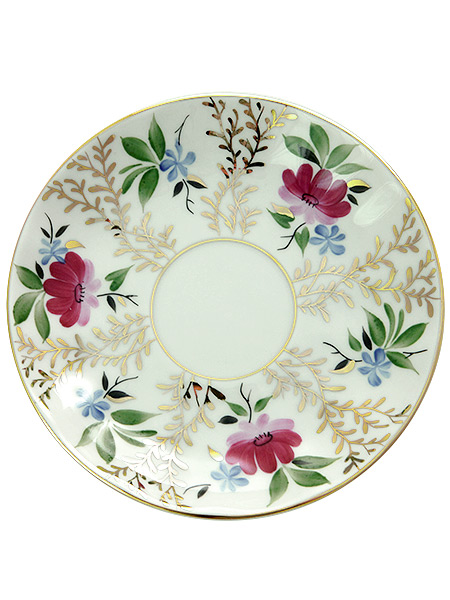 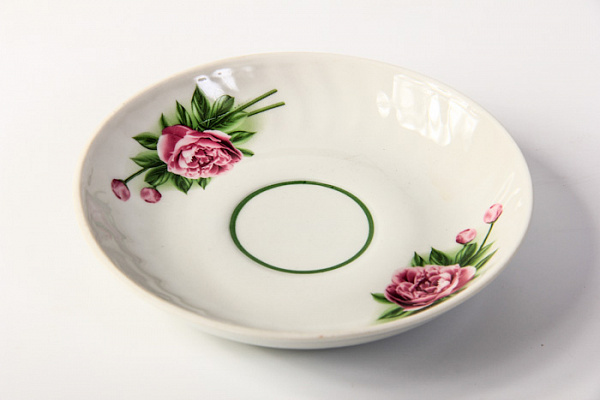 Заварочный чайник
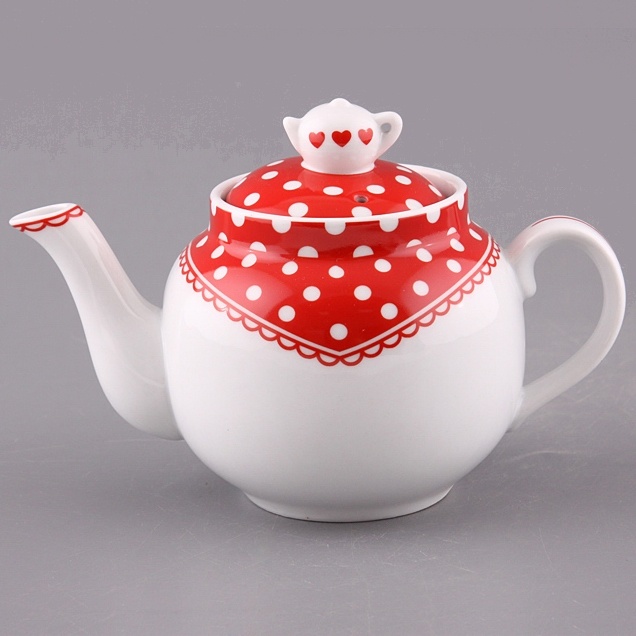 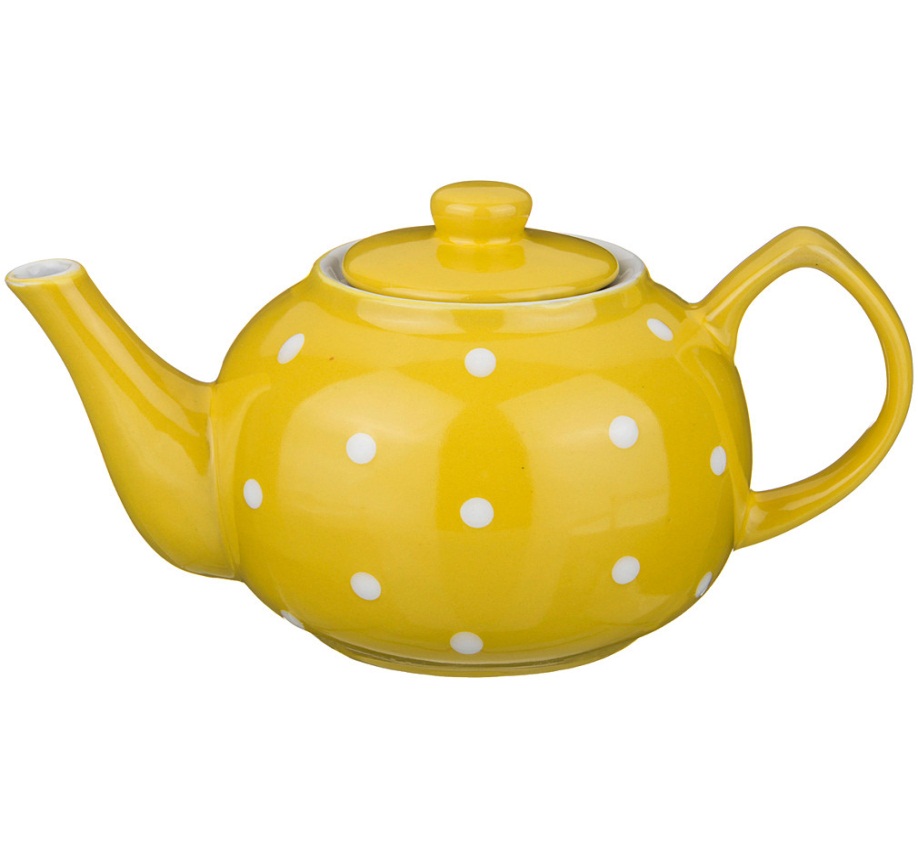 Сахарница
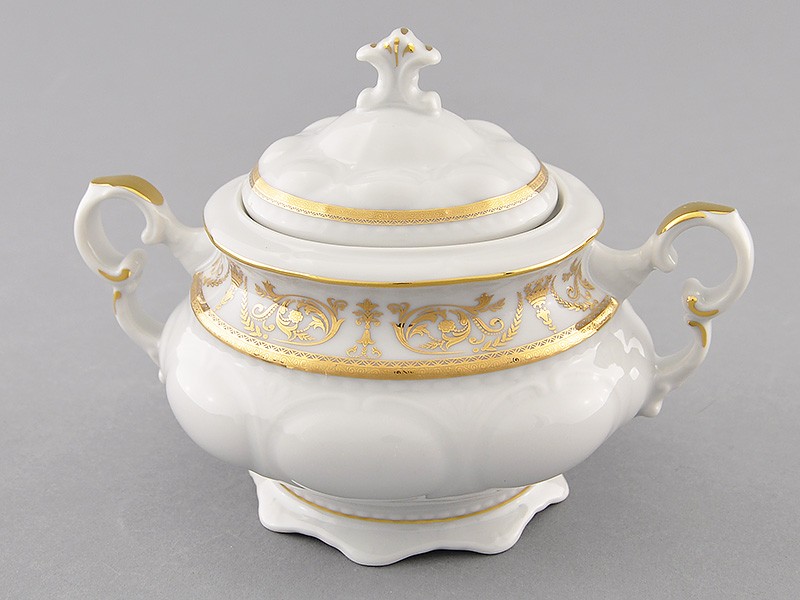 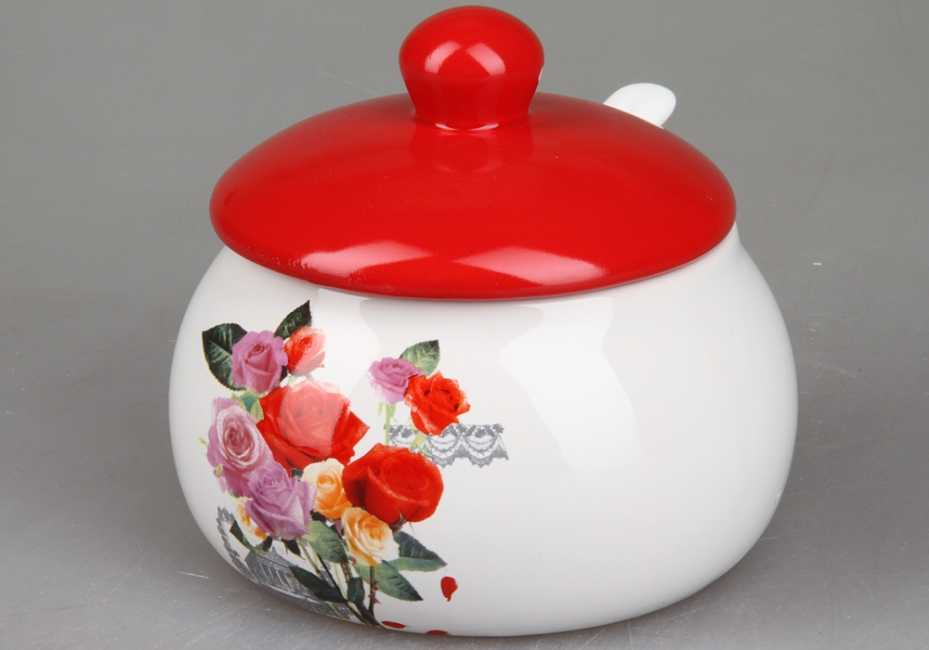 Розетка для варенья
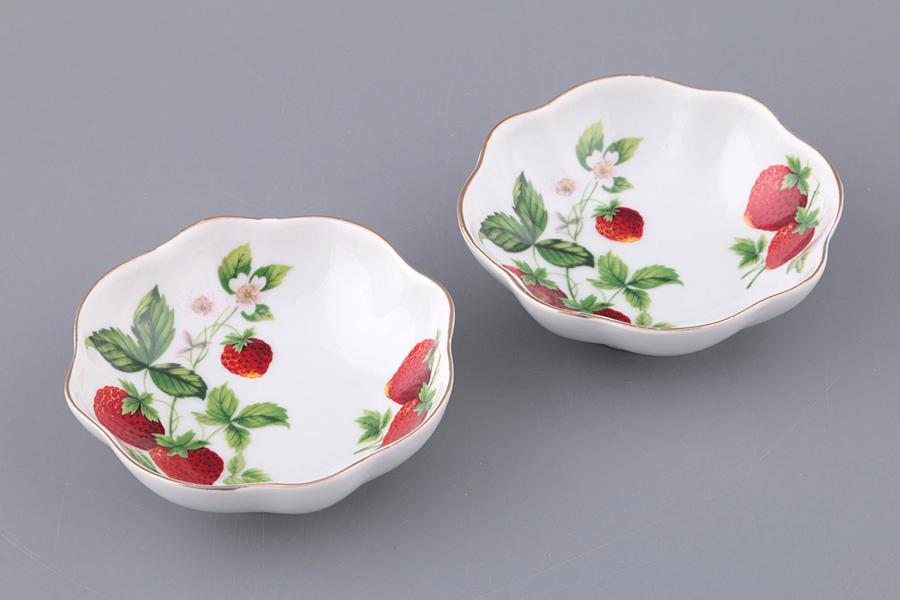 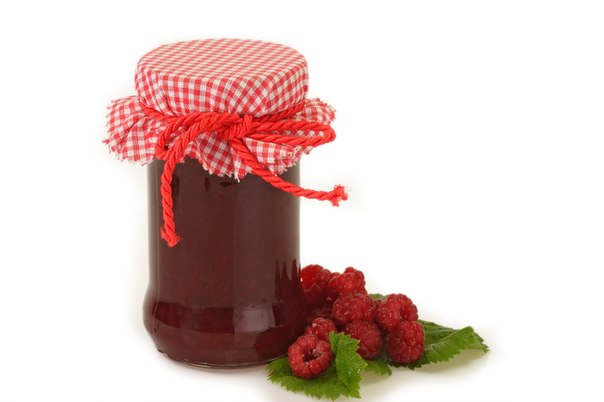 Масленка
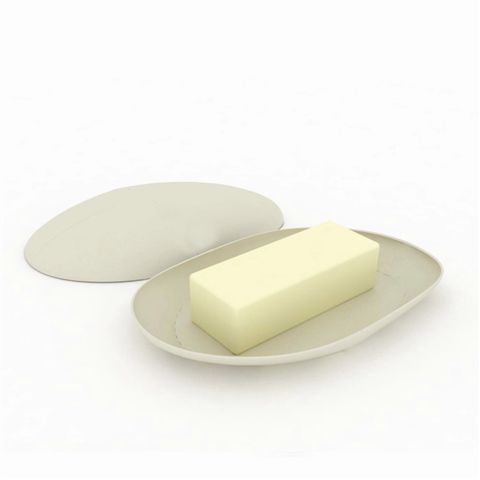 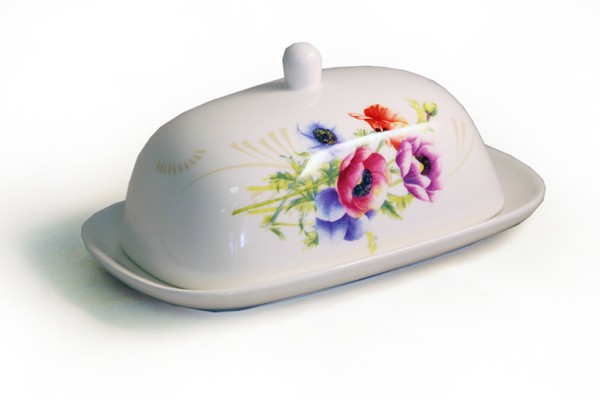 Конфетница
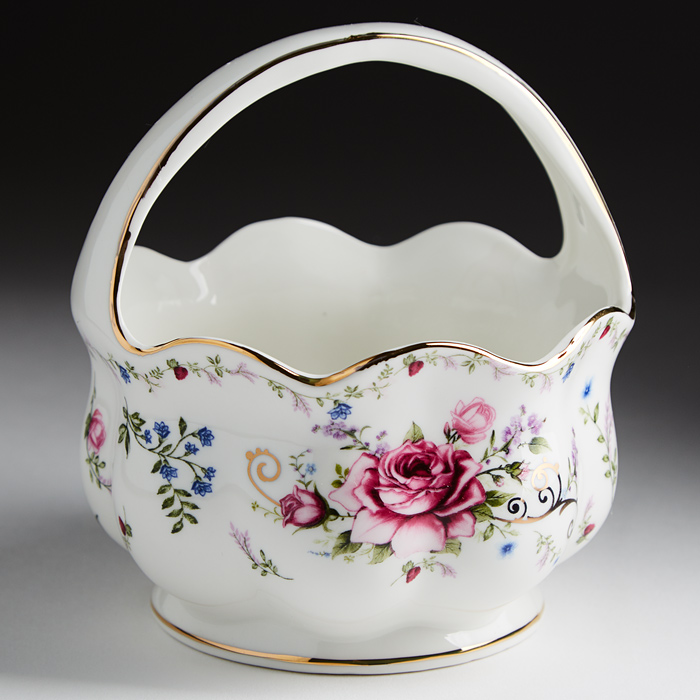 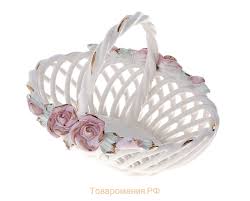 Молочник
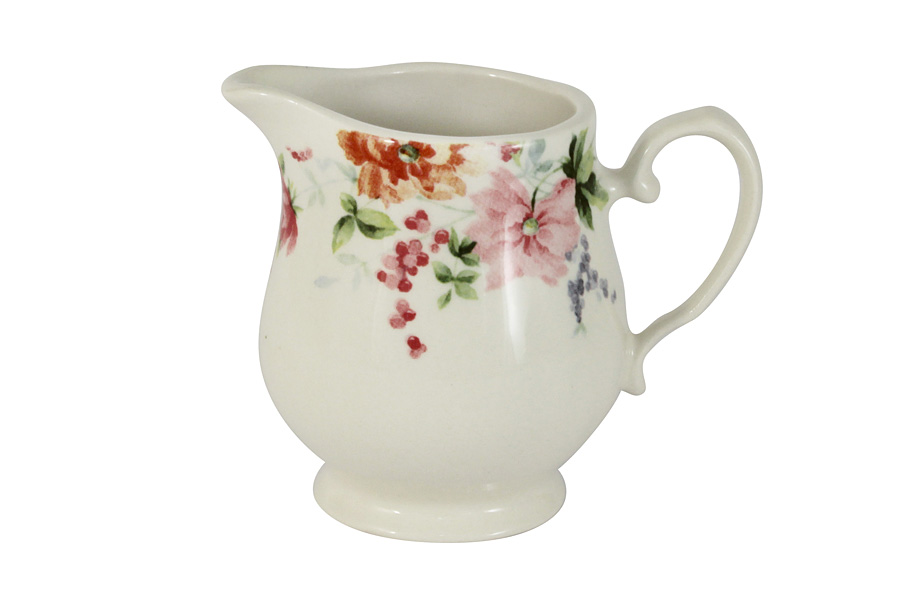 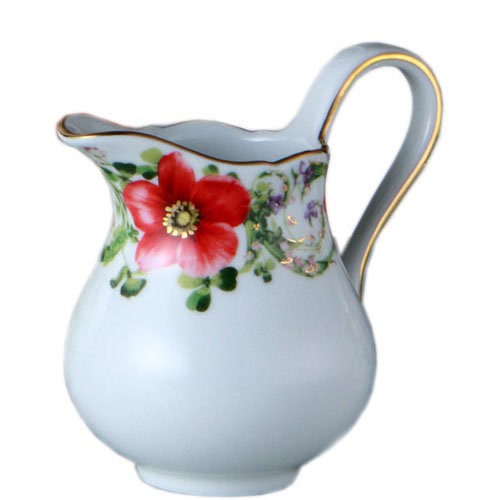 Чайная ложка
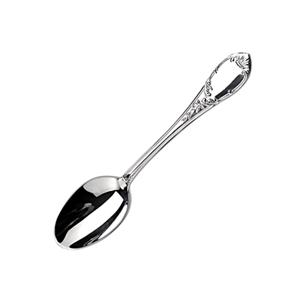 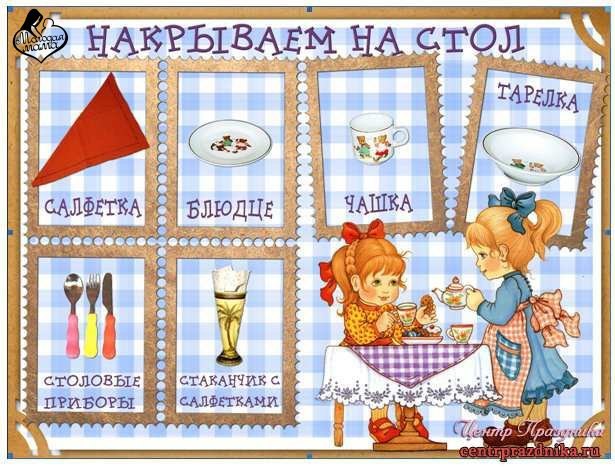 Чайная посуда
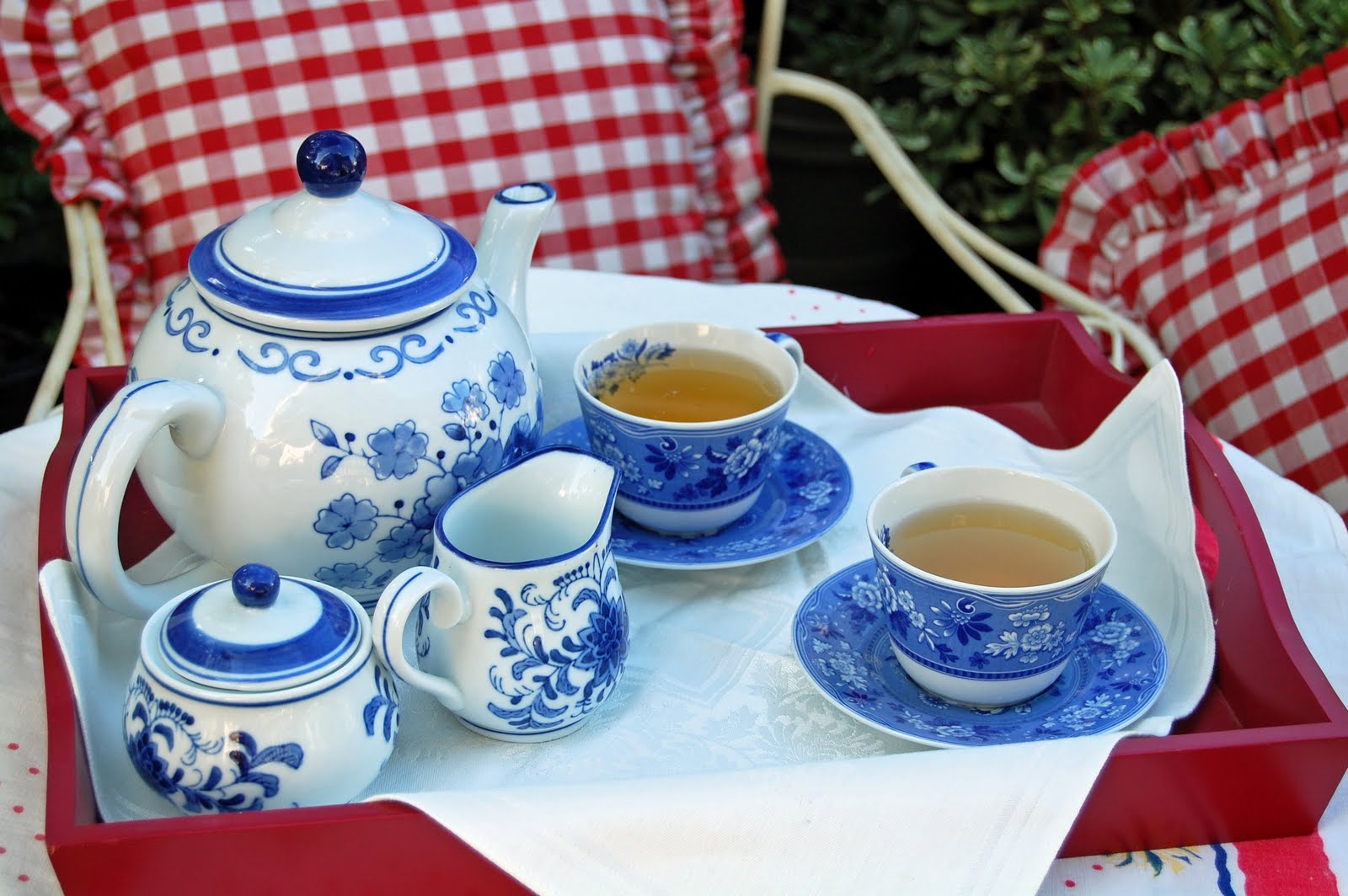